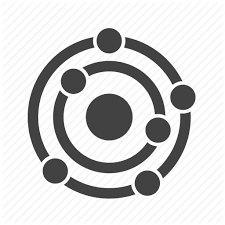 CHE 1020: Introduction to Chemistry
Module 5: Molecular bonding, polarity, structure and geometry

5.1: Lewis dots represent valence electrons

5.2: Ionic compounds form when electrons are transferred

5.3: Covalent bonds form when electrons are shared

5.4: Lewis structures show covalent electron sharing

5.5:  VSEPR: understanding and predicting molecular geometry

5.6: Bond polarities and molecular dipoles affect properties

5.7: A brief introduction to small organic molecules
Resources on Canvas:
Periodic tables
Table of electronegativities
Guide to drawing Lewis structures
Quick summary of Module 5
OpenStax Chemistry, Atoms First 2/e p.196 – 197; 213-214; 199-206; 214-227; 227-238; 239-242; 1137-
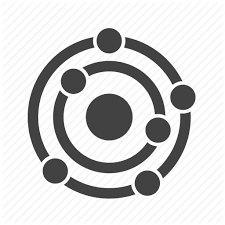 Module 5: Bonding, polarity, structure and geometry
5.1:  Lewis dots represent valence electrons

Symbol with one dot per valence electron

Lewis symbols for atoms vs ions
OpenStax Chemistry, Atoms First 2/e p. 196 - 197
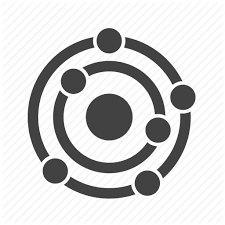 Module 5: Bonding, polarity, structure and geometry
Big ideas?

Lewis structures and VSEPR describe the shapes of molecular, covalently bonded molecules.

Molecular geometry and polarity affect the physical and chemical properties of molecules.
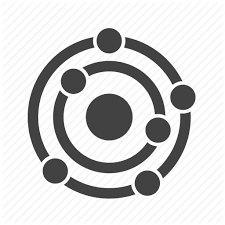 Lewis symbols
Lewis symbols show the number of valence electrons in an atom using a dot for each valence electron.
.Ca.
Example: calcium is in column 2A, so has 2 valence electrons or dots:
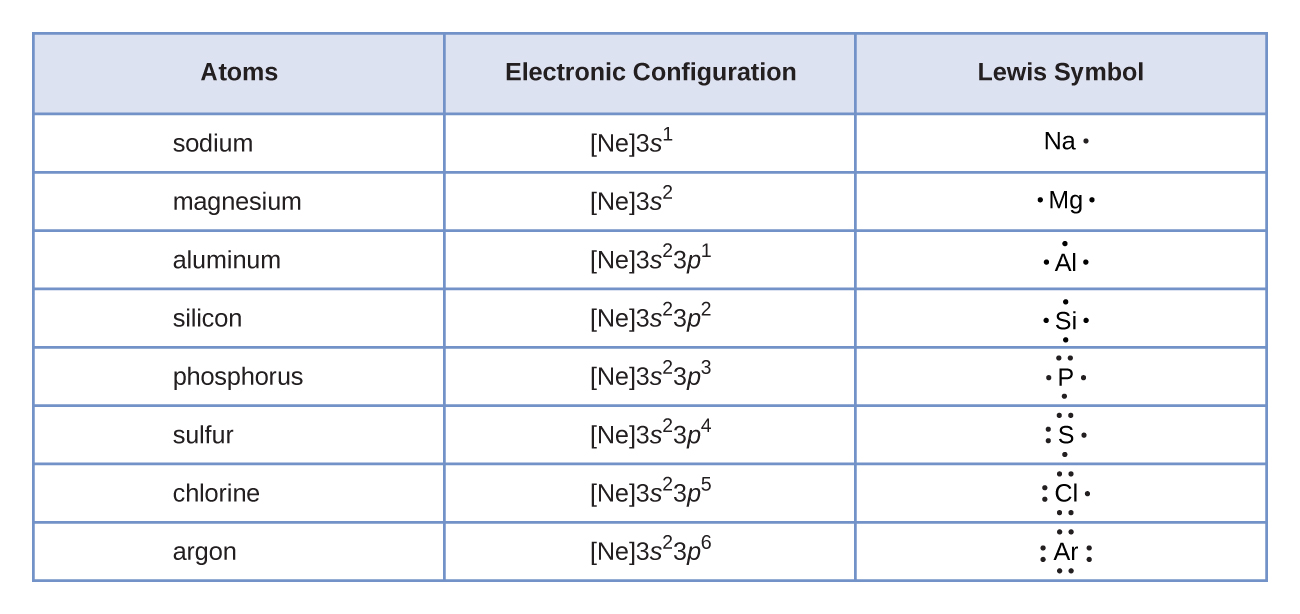 Chemistry OpenStax
Lewis symbols in atoms vs. ions
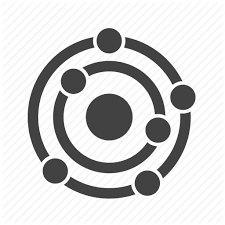 Lewis symbols show that:
metals empty their valence shell when they become cations; 
while nonmetals fill their shells to become anions.
Na. 			Na+1 + e-
Cations go to zero dots.
.Ca.			Ca+2 + 2e-
..
..
:Cl.  + e-	        	:Cl:-1
Anions go to eight dots.
..
..
..
..
.S.  + 2e-		 :S:-2
..
..
Chemistry OpenStax
Lewis symbols in atoms vs. ions
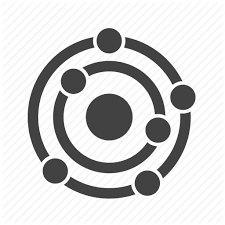 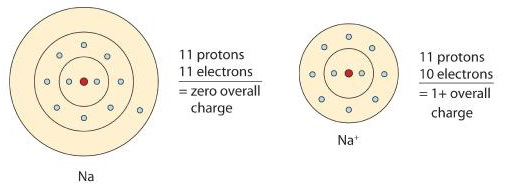 Na+1
Na.
..
-1
Na+1
:Cl:
..
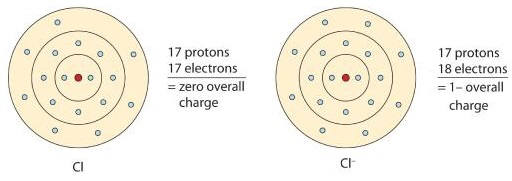 ..
..
:Cl:-1
:Cl.
..
..
Chemistry OpenStax; LibreText Chemistry
5.1: Can you?
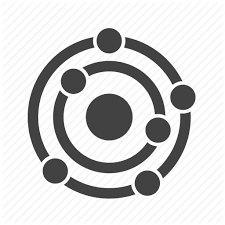 Describe how Lewis symbols offer a simple representation of valence electrons?
 
(2) Explain how ionic compounds are formed by a transfer of electrons and show this process using Lewis dots?
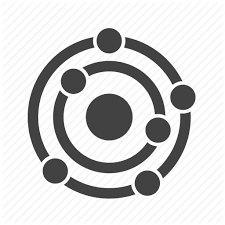 5.1: Assignments
Canvas: Quick review questions quiz 5.1
Canvas: HW set 5, problem 1
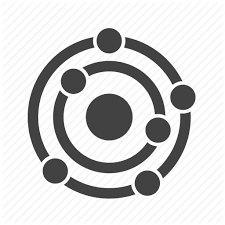 Module 5: Bonding, polarity, structure and geometry
5.2:  Ionic compounds form when electrons are transferred

Compounds differ greatly from their ‘parent’ elements

Ionic compounds require simultaneous transfer of electrons

Electrostatic attraction between cations and anions forms ionic compounds

Ionic compounds form a crystal lattice whose size varies with repeated empirical formula units
OpenStax Chemistry, Atoms First 2/e p. 213 - 214
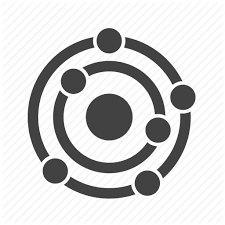 Module 5: Bonding, polarity, structure and geometry
Big ideas?

Lewis structures and VSEPR describe the shapes of molecular, covalently bonded molecules.

Molecular geometry and polarity affect the physical and chemical properties of molecules.
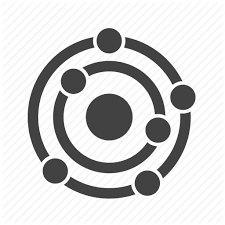 Reminder about ionic compounds
Ionic compounds (aka salts): compounds formed by cations and anions held together by ionic bonds
Ionic bonds: electrostatic forces of attraction between oppositely charged ions
Crystalline structure; rigid and brittle; high melting and boiling points 
Dissociate in water and conduct electricity
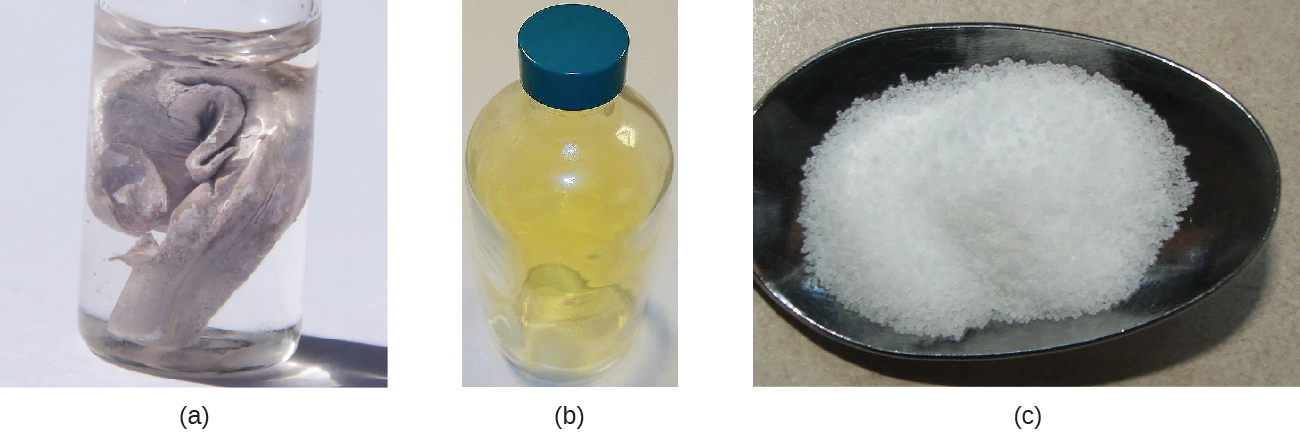 violent reaction with water
essential for life
toxic!
sodium (Na)
sodium chloride (NaCl)
chlorine (Cl2)
Chemistry OpenStax
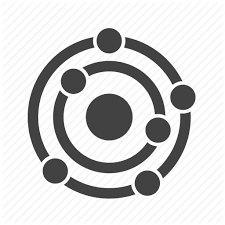 Lewis symbols formation of salts
Lewis symbols show that salts from by spontaneous transfer 0f electrons.
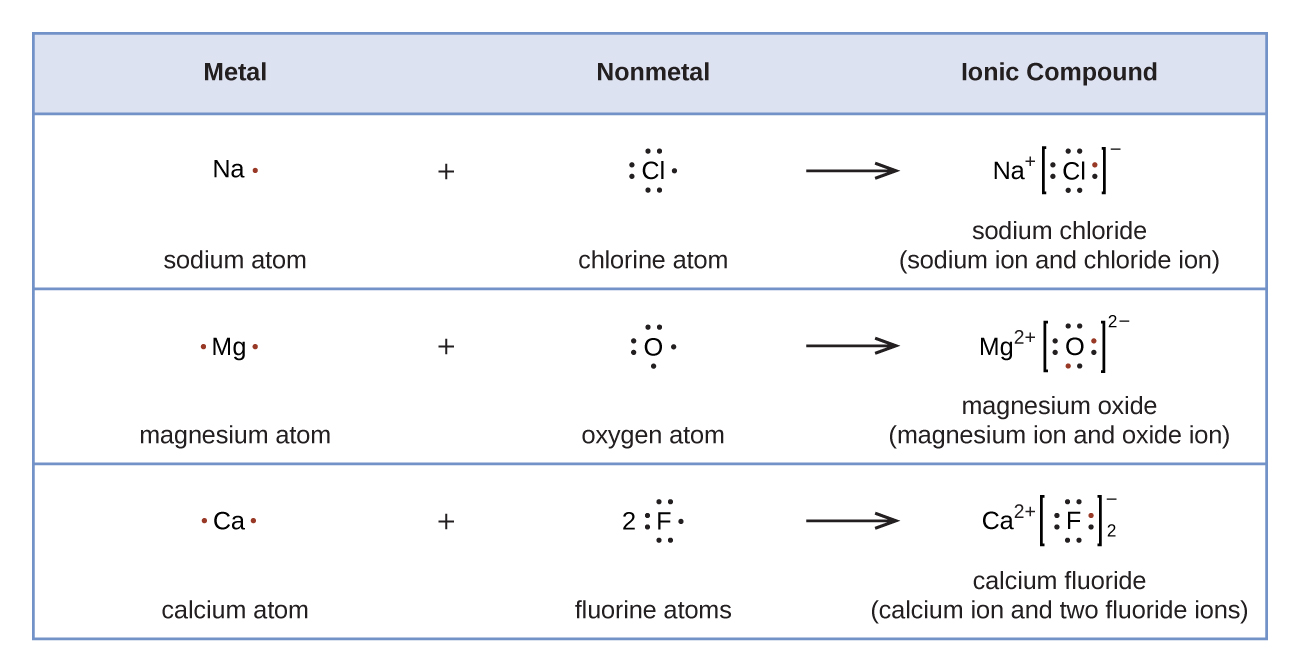 Chemistry OpenStax
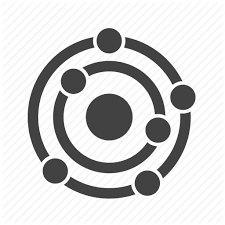 Try this
Use Lewis symbols and arrows to diagram out the formation of aluminum fluoride from aluminum and chlorine atoms.
Chemistry OpenStax
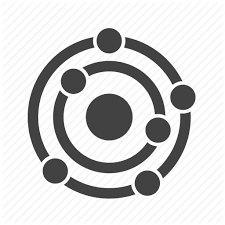 Net zero charge
Ionic compounds must have overall, or net, zero charges.
Combine aluminum and oxygen to create an ionic compound.
Remember that the formulas of ionic compounds are always empirical formulas. 

In reality, the number of ions in a crystal of ionic compound varies, but the ratio of cations to anions is constant and defined by the salt’s formula.
Chemistry OpenStax
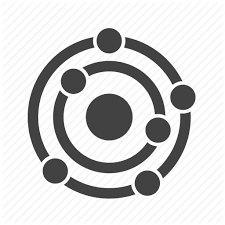 Crystal lattice
Ionic compounds form crystals (aka crystal lattice), as structure in which cations and anions alternate and surround each other.
Ions are held together by electrostatic force (opposite charge, +/- ).
Size of crystals varies with conditions under which the crystal is ‘grown’.
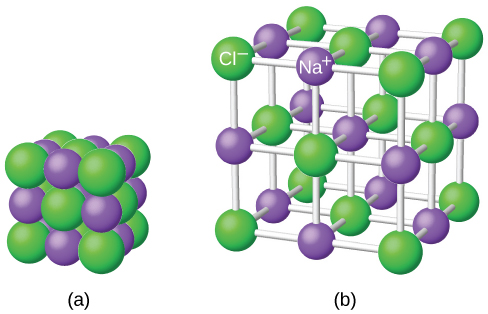 Chemistry OpenStax
5.2: Can you?
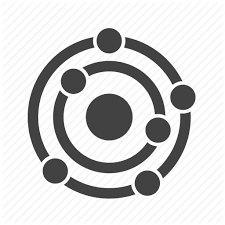 Use Lewis symbols to show the transfer of electrons that forms ions and ionic compounds?

(2) Show transfer of electrons produces a net neutral ionic compound?

(3) Understand that a crystal lattice is a multiple of a salt’s empirical formula?
Chemistry OpenStax
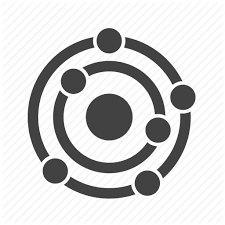 5.2: Assignments
Canvas: Quick review questions quiz 5.2
Canvas: HW set 5, problems 2 - 3
Optional extras – great videos on this topic:

‘Making table salt from sodium metal and chlorine gas’ (NileRed) https://www.youtube.com/watch?v=ji_25I_q4LQ 

	Don’t try this at home as the Cl2 gas is very toxic!
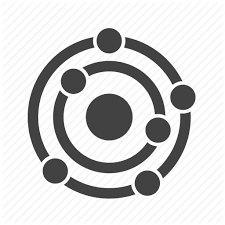 Module 5: Bonding, polarity, structure and geometry
5.3:  Covalent compounds form when electrons are shared

Covalent bonds are a shared pair of electrons, one from each atom

Covalent bonds form at a bond distance that overcomes repulsive forces and maximizes attractive forces

Covalent bonds lower atomic energy levels

Electronegativity differences determine bond polarity

Polarity trends: nonpolar covalent < polar covalent < ionic bonds
OpenStax Chemistry, Atoms First 2/e p. 199 - 206
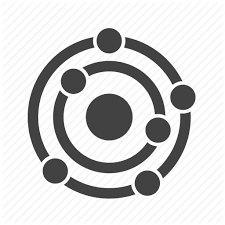 Module 5: Bonding, polarity, structure and geometry
Big ideas?

Lewis structures and VSEPR describe the shapes of molecular, covalently bonded molecules.

Molecular geometry and polarity affect the physical and chemical properties of molecules.
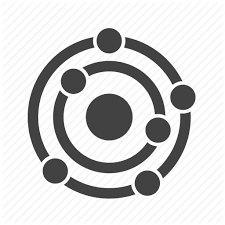 Molecular compounds
Molecular compounds: form when non-metals share electrons, creating covalent bonds
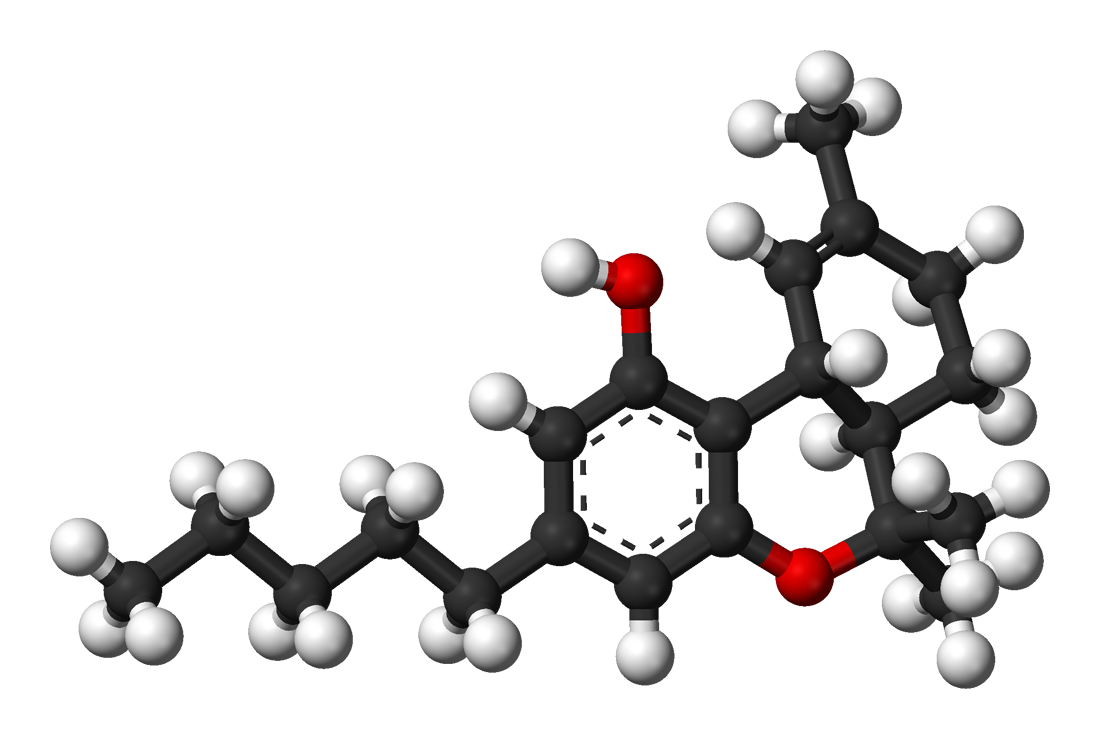 Properties?
Often gases, liquids with low boiling points or solids with low melting points
oxygen
hydrogen
carbon
THC: tetrahydrocannabinol
Chemistry OpenStax; wikicommons
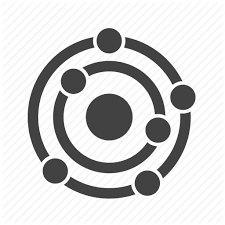 What’s a covalent bond?
Covalent bond: a pair of electrons shared between two atoms.
Each atom contributes one electron.
Non-metals bond covalently.
Covalent bonding gives each atom access to a full valence shell.
Physical properties:
Lower melting and boiling points.
Often gases, liquids or ‘softer’ solids.
Generally insoluble in water.
Poor conductors of heat and electricity.
OpenStax Chemistry
Formation of covalent bonds
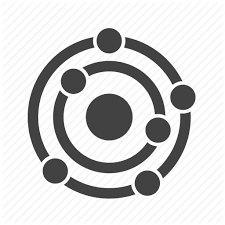 max attraction
min repulsion
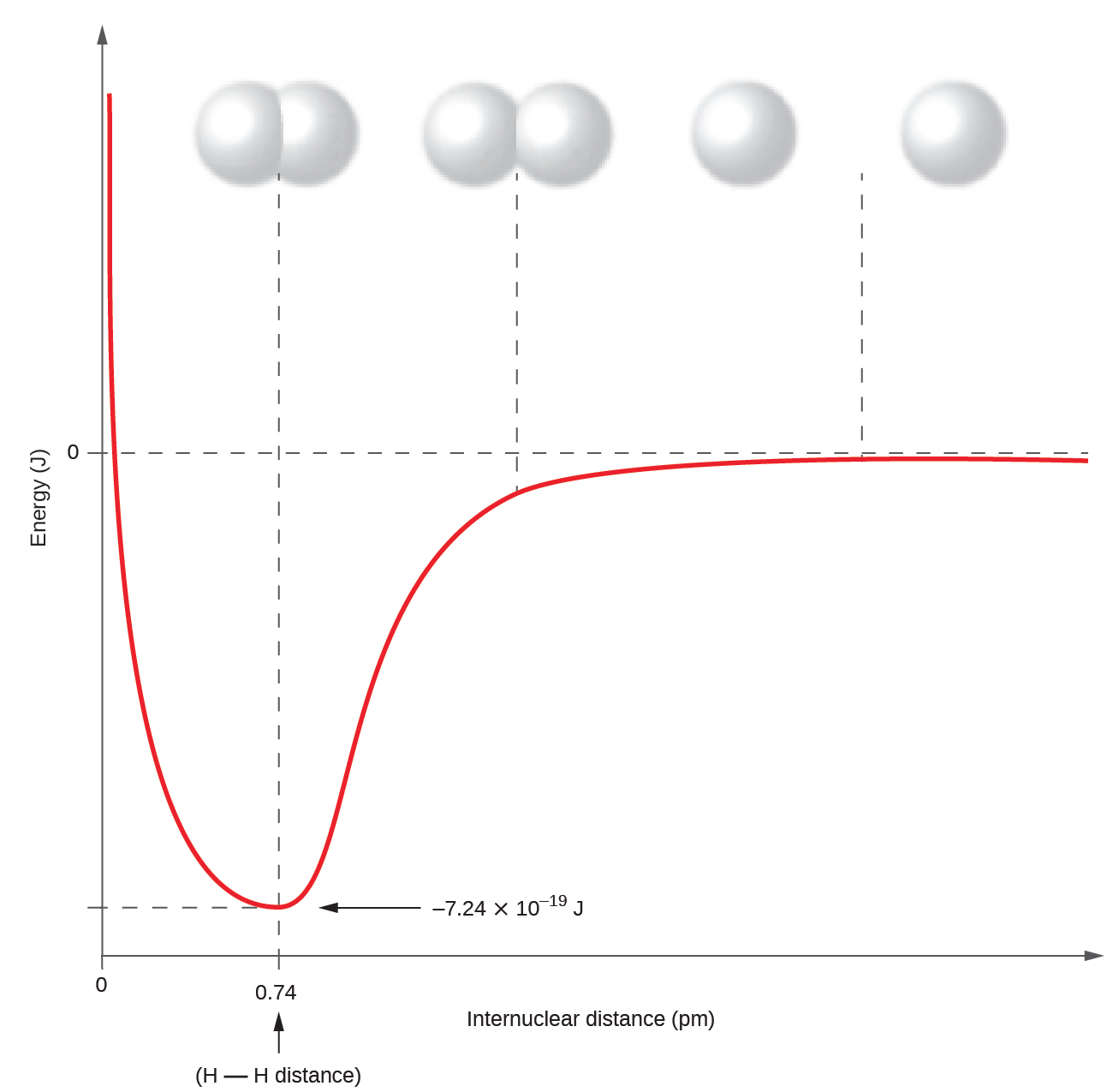 no attraction
As 2 atoms approach:

No attraction

(2) ve- shells repel one another

(3) ve- of atom 1 is attracted tonucleus of atom 2 and vv

(4) Nuclei too close and repel the atoms back to bond distance
ve- repulsion
energy minima      “well”
bond length
OpenStax Chemistry
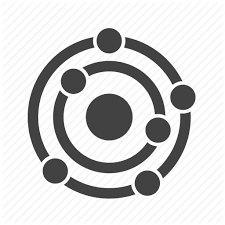 Covalent bonds lower energy states
When atoms bond covalently (and achieve full valence shells) their energy state decreases and becomes more stable.
Why? Because bonding allows them to fill their valence shells
H2(g) 			2H(g)			ΔH = 436 kJ
An input of energy is required to break the covalent bond between the two atoms of hydrogen gas (H2) and create two hydrogen atoms as shown by the + ΔH value.
2H(g) 			H2(g)			ΔH = - 436 kJ
And energy is released when a covalent bond forms between the two hydrogen atoms to form hydrogen gas (H2) as shown by the - ΔH value.
OpenStax Chemistry
Covalent bonds can be polar or non-polar
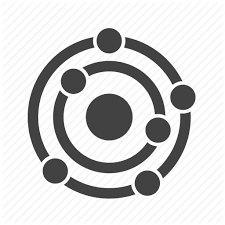 Covalent bonds are polar or non-polar depending on how evenly the two electrons are shared between bonded atoms.
Nonpolar covalent: electrons of the bond are shared equally
Polar covalent: electrons of the bond are not shared equally
polarity arrow
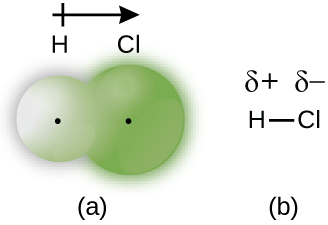 dipolar -
dipolar +
Green ‘bubble’ shows distribution of electrons around each atom.
dipolar (δ) = partial charge
EN:        2.1                 2.6
OpenStax Chemistry
Electronegativity
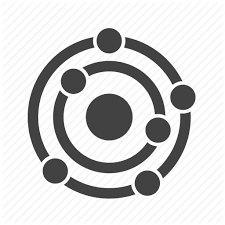 Electronegativity: a measure of the ability of an atom to keep its own electrons and to attract other electrons towards it
In covalent bonds, electrons are attracted to the more electronegative atom.
Difference in electronegativity determines bond polarity.
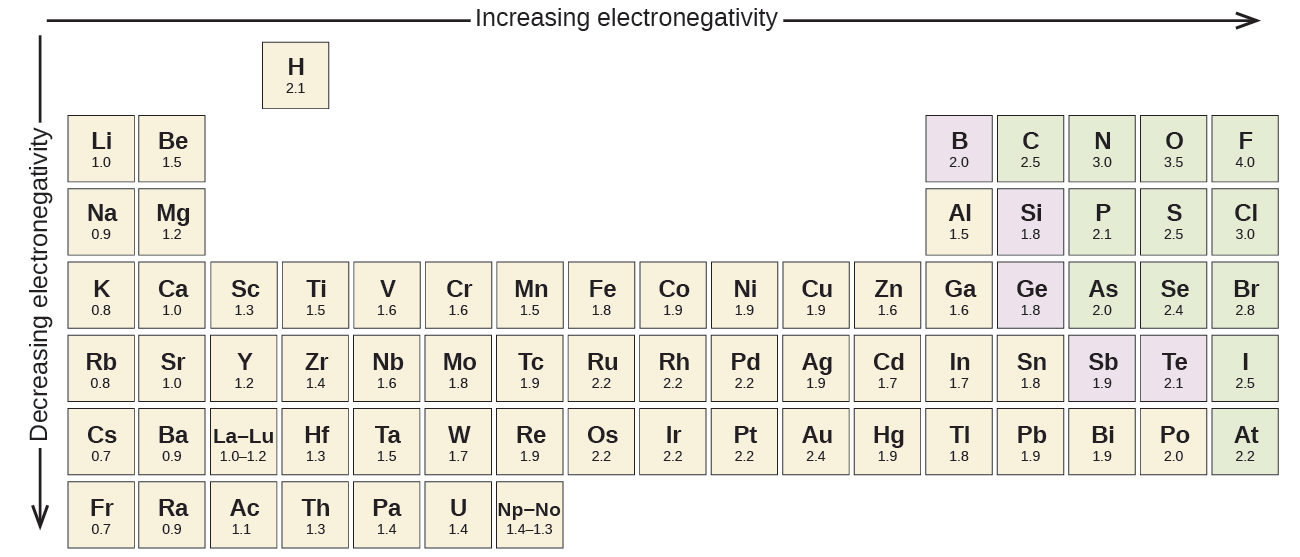 more protons in the nucleus
electrons further from nucleus
Chemistry OpenStax
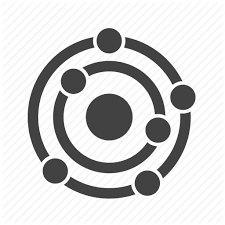 Difference in electronegativity determines bond type
To determine whether bonds are ionic, polar covalent or nonpolar covalent we calculate the difference in electronegativity values of two bonded atoms.

					Δen = |en1 – en2|
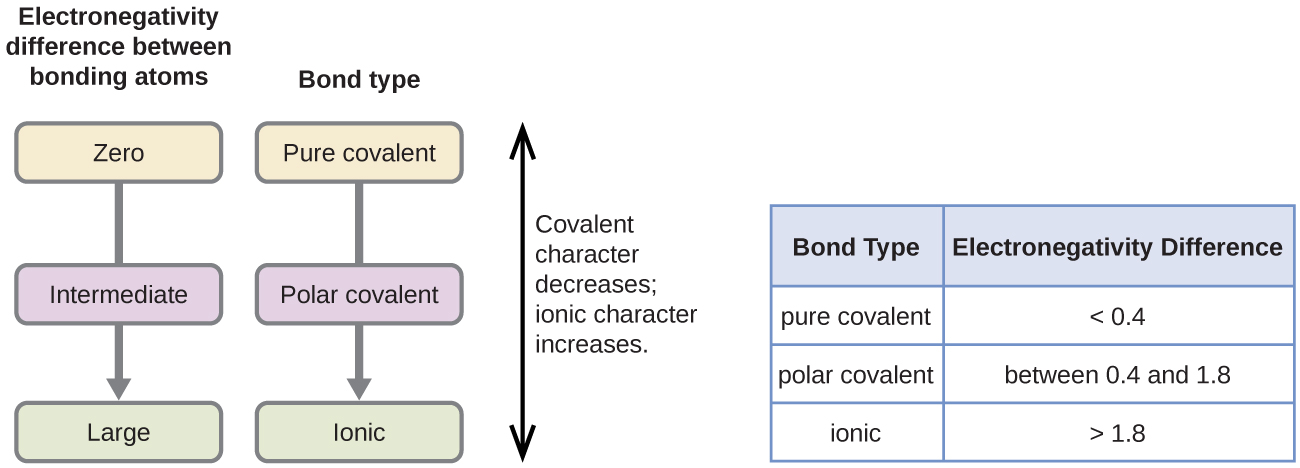 Chemistry OpenStax
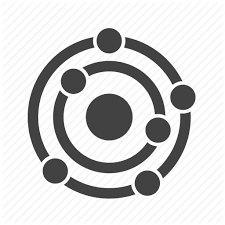 Visualizing polarity and electron distribution
Covalent bonds are polar or non-polar depending on how evenly the two electrons are shared between bonded atoms.
Nonpolar covalent: electrons of the bond are shared equally
Polar covalent: electrons of the bond are not shared equally
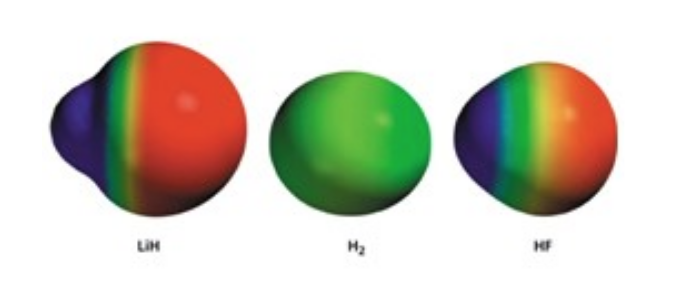 LiH, polar                         	H2, nonpolar            	HF, polar
            |0.98 – 2.20|                   		|2.20 – 2.20|		|2.20 – 3.98|
                = 1.22				       = 0			      = 1.78
Chemistry OpenStax
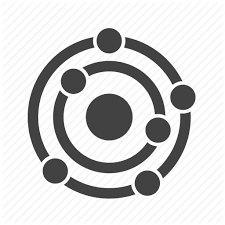 Try this
Determine the types of bonds between these atoms and label their polarities.

C – H

S – H

C – N

N – H

C – O

O - H
Chemistry OpenStax
5.3: Can you?
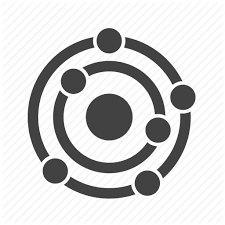 Define the term ‘covalent bond’?

(2) Describe how the properties of covalent compounds differ from those of ionic compounds?

(3) Explain how repulsive and attractive forces, and overall energies, change as atoms approach one another and form covalent bond?

(4) Explain how polar and nonpolar covalent bonds differ and the role of electronegativity in determining bond type.
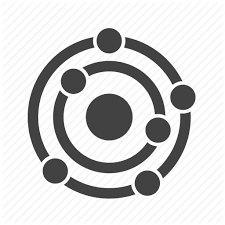 5.3: Assignments
Canvas: Quick review questions quiz 5.3
Homework set 5, problem 4
Optional extras – great videos on this topic:
‘Covalent bonding tutorial’ (PBS ChemThink)https://pbslm-contrib.s3.amazonaws.com/WGBH/arct15/SimBucket/Simulations/chemthink-covalentbonding/content/index.html 

‘Covalent bonding’ (Bozeman Science)https://www.youtube.com/watch?v=Mo4Vfqt5v2A 

‘Electronegativity and bonding’ (Khan Academy)https://www.khanacademy.org/science/biology/chemistry--of-life/chemical-bonds-and-reactions/v/electronegativity-and-chemical-bonds 

‘Chemical bonds: covalent vs. ionic’ (Bozeman Science)https://www.youtube.com/watch?v=7DjsD7Hcd9U
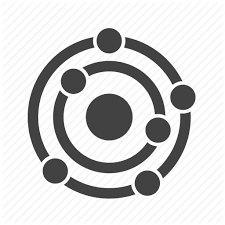 Module 5: Bonding, polarity, structure and geometry
5.4:  Lewis structures show covalent electron sharing

Lewis structures represent the electron structure of molecular compounds

Elements are linked by lines representing covalent bonds (shared pairs)

Free, unbonded, or lone electron pairs are shown as pairs of dots

Polarity arrows can be added to show bond polarity

Exceptions to the octet rule include (1) odd numbers of electrons; (2) central atoms with less than an octet; and (3) hypervalent central atoms
OpenStax Chemistry, Atoms First 2/e p. 214 - 227
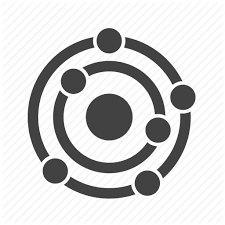 Module 5: Bonding, polarity, structure and geometry
Big ideas?

Lewis structures and VSEPR describe the shapes of molecular, covalently bonded molecules.

Molecular geometry and polarity affect the physical and chemical properties of molecules.
Lewis structures
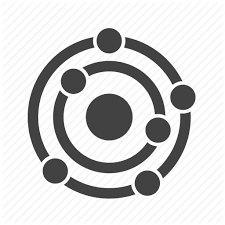 Lewis structures are used to show the structure and bonding patterns of covalent molecules.
A pair of shared e- = : = ---

Remember to show the unbonded electron pairs.
Each H atom has access to the 2 shared ve-; the duet H wants.
H - H
+
H.
H:H
H.
..
..
..
..
..
..
+
.Cl:
.Cl:
Cl:
:Cl:
Cl:
:Cl -
Each Cl atom has access to its 6 ve- and the shared pair; so the octet each Cl atom wants.
..
..
..
..
..
..
The overlapping circles are called Venn diagrams and show shared vs. unshared ‘sets’ or electrons.
Chemistry OpenStax
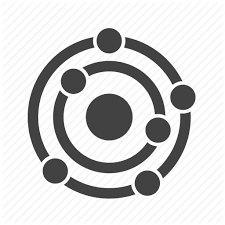 The octet rule
Octet rule: all atoms ionize of bond to achieve a full valence shell.
Most atoms want 8 valence electrons (an octet).
H and He want only 2 valence electrons (a duet).
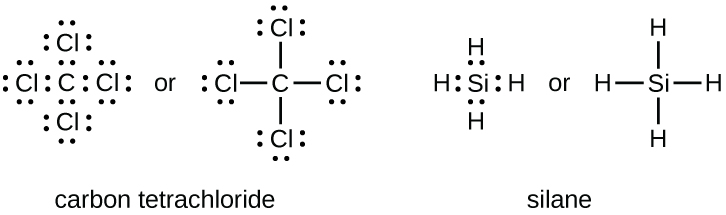 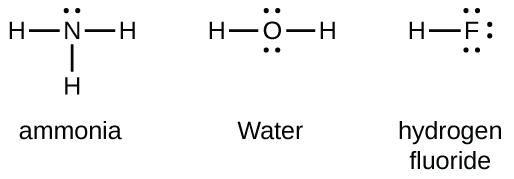 Count to confirm that each atom has its octet or duet.
Chemistry OpenStax
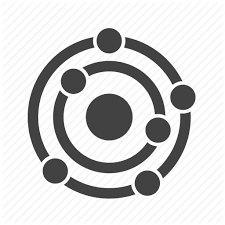 Double and triple bonds
Multiple bonds are used when there is no other way to give ‘central atoms’ a full valence shell.
Double bond: 2 shared pairs of valence electrons (::)
Triple bond: 3 shared pairs of valence electrons (:::)
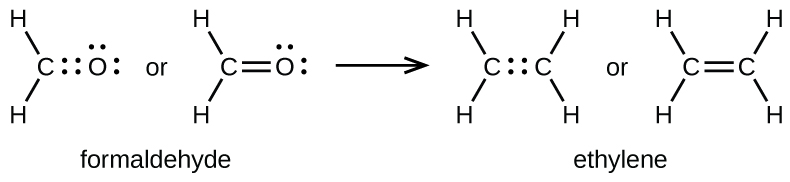 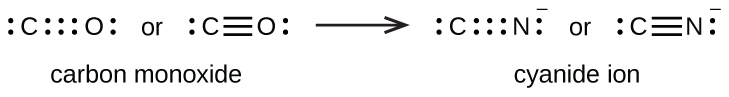 Chemistry OpenStax
Writing Lewis structures
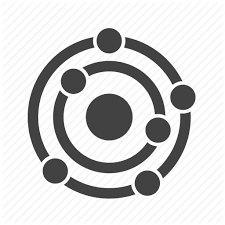 Steps:
Count total number of valence electrons (including charge).

Draw symbols for each atom, placing the least electronegative atom (or carbon, or the unique atom) in the center.

(3)  Connect each atom with a single bond at a cost of 2 ve- each.

(4)  Distribute remaining ve- as lone pairs around the outermost atoms to give each an octet.

(5)  Place any remaining ve- on the central atom.

(6) If the central atom doesn’t have an octet, create multiple bonds to it using ve- from the outer atoms.
H |
1.90
2.20
SiH4
H – Si – H
|H
#ve- = 4 + (4x1) = 8
Chemistry OpenStax
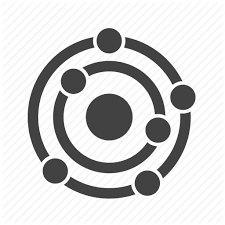 Try these
Draw Lewis structures for these:
	CHO2-1
	NO+1
	OF2
Chemistry OpenStax
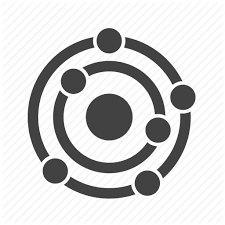 Try this
Determine the types of bonds in potassium nitrate and show polarity arrows.
K+1 (NO3)-1
:O:
N
+1
:O:
:O:
K+1
..
..
-1
-1
Chemistry OpenStax
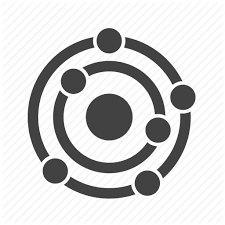 Try these
NASA’s Cassini-Huygens mission detected a cloud of toxic hydrogen cyanide (HCN) on Titan, one of Saturn’s moons. Titan’s atmosphere also includes ethane (H3CCH3), acetylene (HCCH) and ammonia (NH3). Draw their Lewis structures!
Chemistry OpenStax
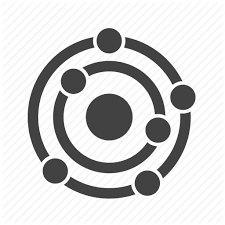 One more
Both carbon monoxide and carbon dioxide are produced by combustion of fossil fuels. Draw their Lewis structures.
Chemistry OpenStax
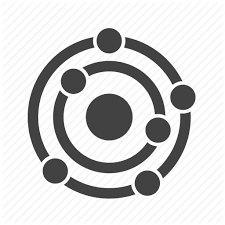 Exceptions to the octet rule
Chemistry is a field full of exceptions. 
There are three types of exceptions to the octet rule.
Molecules with an odd number of valence electrons (an unpaired electron).
(2) Molecules whose central atom has less than an octet.
(3) Hypervalent molecules whose central atom has more than an octet.
Chemistry OpenStax
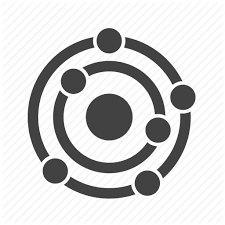 (1) Odd number of valence electrons
Molecules with an odd number of electrons are called free radicals.
nitric oxide (NO)
Chemistry OpenStax
(2) Less than an octet: e- deficient molecules
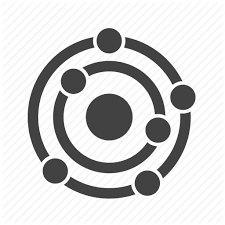 Electron deficient molecules generally have central atoms from groups 2A and 12A, outer hydrogen or other atoms that don’t form double bonds.
berylium dihydride (BeH2)
boron trifluoride (BF3)
Chemistry OpenStax
(3) More than an octet: hypervalent molecules
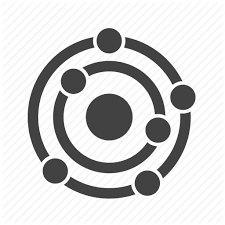 Elements below the second row of the periodic table can accommodate more than an octet using d orbitals.
phosphorus pentachloride (PCl5)
sulfur hexafluoride (SF6)
Chemistry OpenStax
Try this
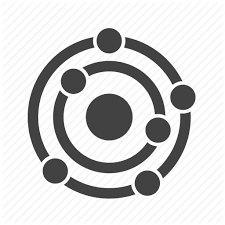 Write Lewis structures for XeF2, XeF4, XeF6 identify any exceptions to the octet rule.
Chemistry OpenStax
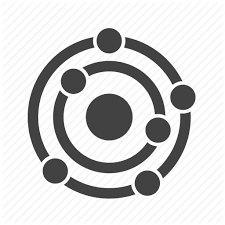 Resonance: structures with alternate bonding patterns
Notice that the two possible structures for the nitrite ion (NO2-1) are resonance structures: identical except for the placement of bonds or electrons.
The double head arrow (              ) indicates resonance structures.
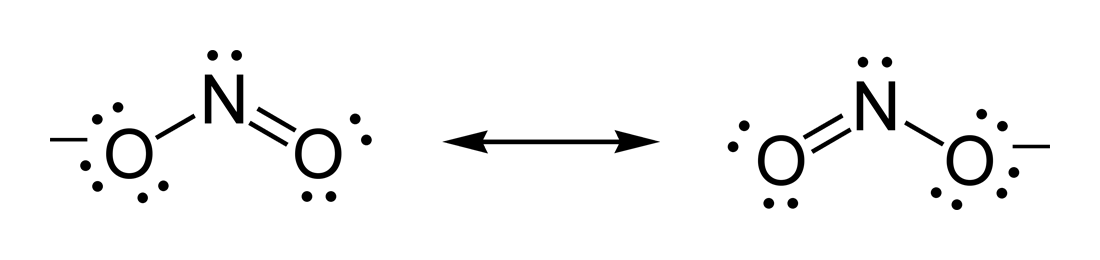 Notice the difference between these structures is placement of single vs. double bonds.
From these structures, you might guess that NO2-1 has two different N-O bond lengths since single bonds are longer than double bonds.
However, experiments show that there is only one N-O bond length and that it’s between the lengths of a single and double bond: the resonance hybrid or average.
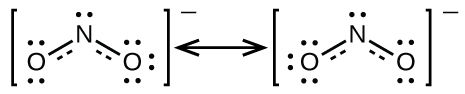 Each N-O bond in the hybrid is ~1.5 bonds long.
Chemistry OpenStax
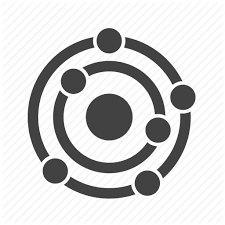 Try this
Draw one Lewis structure of the carbonate ion, CO3-2.
Draw all other resonance structures.
What determines the number of resonance structures?
Draw the resonance hybrid.
25
Chemistry OpenStax
5.4: Can you?
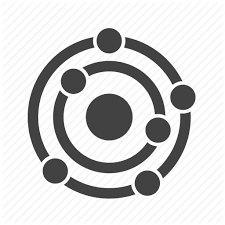 Define the term ‘Lewis symbol’.


(2) Use Lewis symbols to diagram out formation of an ionic compound?


(3) List the steps required to draw the Lewis structure of a covalently bonded compound?


(4) Draw Lewis structures for a wide variety of covalently bonded compounds from their molecular formulas?


(5) List and explain the three types of exceptions to the octet rule?


(6) Explain what differentiates molecules with resonance from those that lack resonance?


(7) Draw resonance structures and resonance hybrids and explain why hybrids are more relevant?
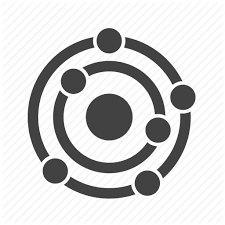 5.4: Assignments
Canvas: Quick review questions quiz 5.4
Homework set 5, problems 5 - 6
Optional extras – great videos on this topic:
‘Drawing Lewis dot diagrams’ (Bozeman Science)https://www.youtube.com/watch?v=ulyopnxjAZ8

‘How to draw Lewis structures – 5 easy steps’https://www.youtube.com/watch?v=1ZlnzyHahvo

‘Resonance’ (Khan Academy)https://www.youtube.com/watch?v=6XOm3Km7r30
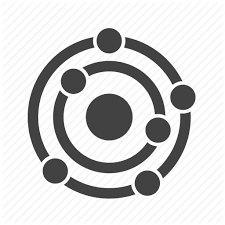 Module 5: Bonding, polarity, structure and geometry
5.5:  VSEPR: understanding & predicting molecular geometry

Molecules have three-dimensional shape

VSERP makes some predictions about molecular geometry
OpenStax Chemistry, Atoms First 2/e p. 227 - 238
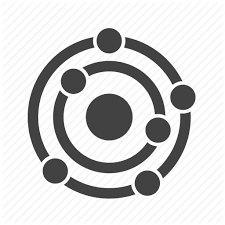 Module 5: Bonding, polarity, structure and geometry
Big ideas?

Lewis structures and VSEPR describe the shapes of molecular, covalently bonded molecules.

Molecular geometry and polarity affect the physical and chemical properties of molecules.
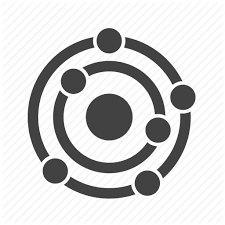 What about 3 dimensional (3D) structures?
Lewis structures provide us with decent 2D molecular structure but don’t provide much 3D structure.
To move from 2D to 3D structure we’d need more information:
Bond distances; and
Bond angles.
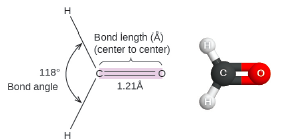 Formaldehyde (CH2O) is still 2D: its four atoms are in the plane of this screen.
Chemistry OpenStax
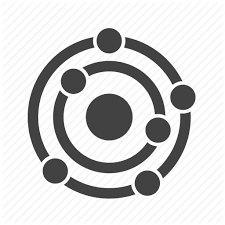 VSEPR suggests a molecule’s 3D shape
Valence shell electron pair repulsion (VSEPR) helps determine the shape of small molecules.
The covalent bonds and free electron pairs of Lewis structures are electrons and therefore negatively charged.
Negative charges repel one another, so bonds and free pairs push as far away from others as possible. This urge to maximize ‘personal space’ determines 3D structure.
CO2
6 e- groups: 2 bonding;
4 free pairs
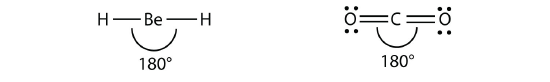 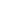 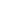 BeH2
2 e- groups: each bonding
For VSEPR, what really counts are electron groups on the central atom.
H2O has 2 bonding groups and 2 free pairs
H2O
4 e- groups: 2 bonding;
2 free pairs
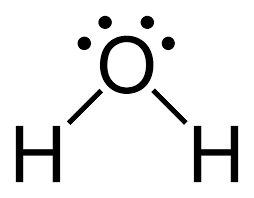 Chemistry OpenStax; LibreText Chemistry
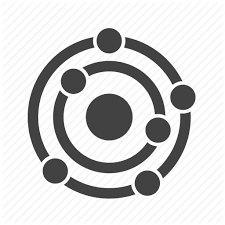 Simplified VSEPR chart
e- pairgeometry
moleculargeometry
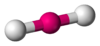 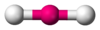 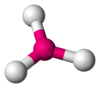 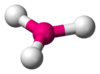 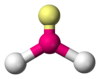 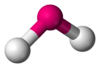 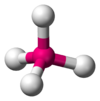 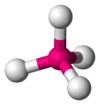 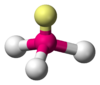 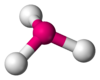 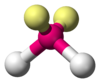 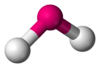 Chemistry OpenStax; LibreText Chemistry; Wikipedia VSEPR theory
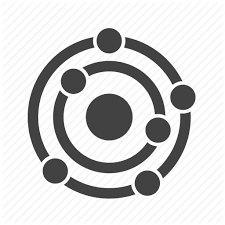 Try this
What is the approximate shape of each molecule?
(a) PCl3
(b) NOF
Chemistry OpenStax
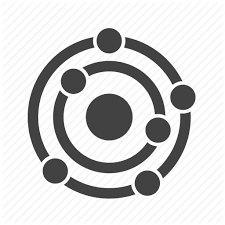 Try these
What is the approximate shape of CH2Cl2?
What is the approximate shape of C2H4?
Hint: consider each C to be a central atom
Chemistry OpenStax; LibreText Chemistry
5.5: Can you?
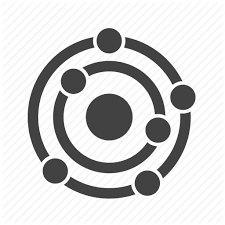 Explain what VSEPR stands for?


(2) Describe why free electron pairs seek to maximize their ‘personal’ 3D space?


(3) Explain how to use a VSEPR chart?


(4) Explain the difference between electron pair geometry and molecular geometry?
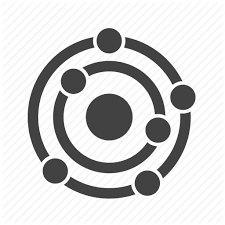 5.5: Assignments
Canvas: Quick review questions quiz 5.5
Homework set 5, problems 7 - 8
Optional extras – great videos on this topic:
‘VSEPR theory: introduction’ (Tyler DeWitt)https://www.youtube.com/watch?v=nxebQZUVvTg 

‘VSEPR theory practice problems’ (Tyler DeWitt)https://www.youtube.com/watch?v=xwgid9YuH58
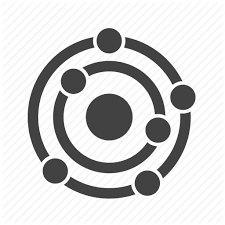 Module 5: Bonding, polarity, structure and geometry
5.6:  Bond polarity & molecular dipoles affect properties

Dipole moment (aka molecular polarity) depends on both bond polarity and molecular geometry

Polar molecules have dipole moments

Polarity alters molecular properties and interactions
OpenStax Chemistry, Atoms First 2/e p. 1137 -
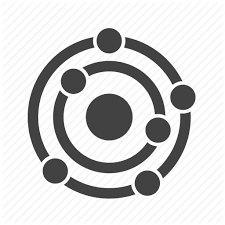 Module 5: Bonding, polarity, structure and geometry
Big ideas?

Lewis structures and VSEPR describe the shapes of molecular, covalently bonded molecules.

Molecular geometry and polarity affect the physical and chemical properties of molecules.
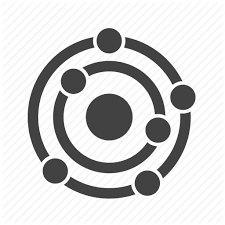 Molecular polarity and dipole moments
You’ve seen that atomic electronegativity values help us determine whether covalent bonds are polar or nonpolar.
R - O - H
Well, molecules can have an overall polarity called dipole moment (μ): a separation of charges that gives the molecule overall dipolar positive and dipolar negative ‘ends’
μ = Qr		where Q = magnitude of partial charges	                             r = distance separating those charges
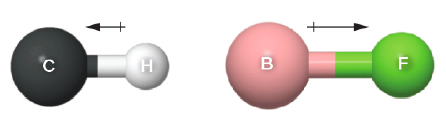 Chemistry OpenStax
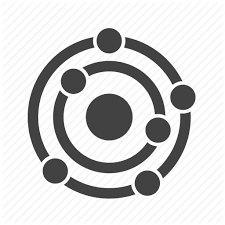 Overall dipolar moments are vector sums
Overall dipole moments of molecules are sums of the bond polarities within that molecule.
Dipoles act as vectors and cancel when in opposing directions but add when directions align.
Dipoles depend on bond polarity and molecular geometry.
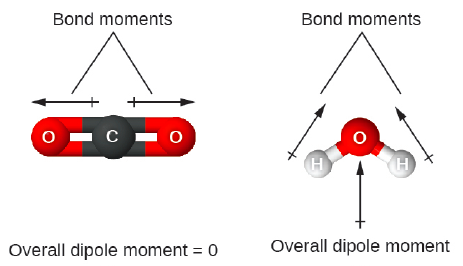 For H2O, the horizontal components of the two O-H vectors cancel, but their vertical components add to create a ‘vertical up’ dipole moment (μ).
Chemistry OpenStax
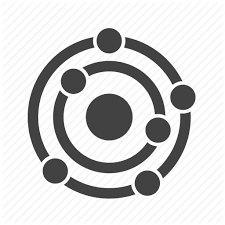 Molecular dipoles = polarity and geometry
Notice that one of the tetrahedral molecules has a dipole while the other isn’t.
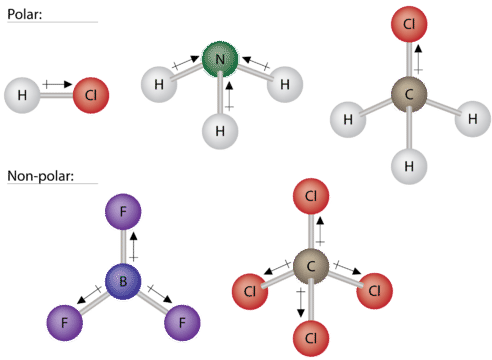 Which of these molecular geometries has a different electron pair geometry?

Fill in missing electron pairs to find out!
Chemistry OpenStax; LibreText Chemistry
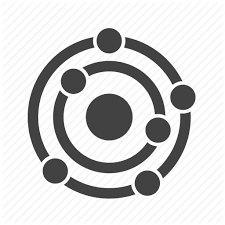 Try this
Do these molecules have dipole moments (μ)?
In these 3D diagrams the ‘wedge’ comes forward and the ‘dashed-wedge’ points back into the screen. All bond angles are equal!
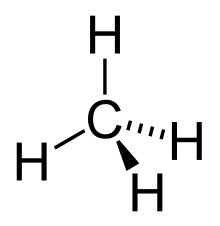 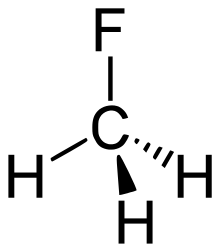 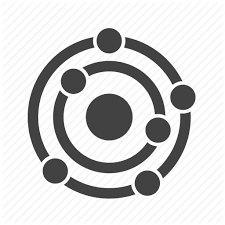 Dipole moments align in electromagnetic fields
When molecules with dipole moments are placed into electromagnetic fields the align in response to that field.
Notice the ‘nose-to-tail’ alignment here; think of dogs greeting one another…!
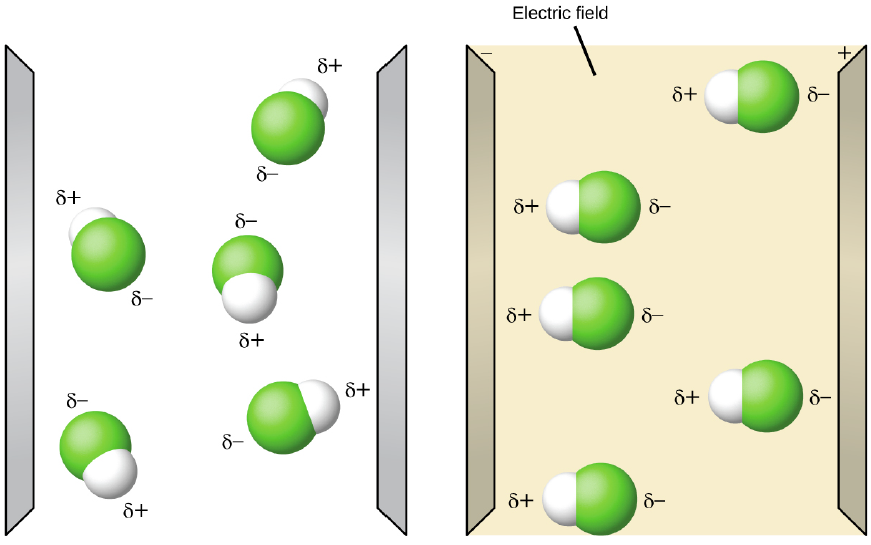 Dipole moments and the alignments they effect physical properties.

Water is more viscous (thicker and slower flowing) than expected because of these sorts of effects.
Chemistry OpenStax
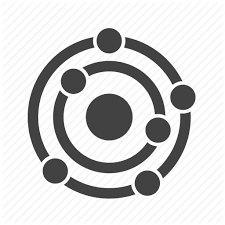 Other effects of molecular dipoles?
Molecules with molecular dipoles are called polar molecules and polarity affects these physical and chemical properties.
Polar molecules:
have higher melting points than nonpolar molecules;
have higher boiling points than nonpolar molecules;
be more soluble in water (dissolve better) than nonpolar molecules; and
have lower vapor pressures than nonpolar molecules.
”like dissolves like”
Chemistry OpenStax; LibreText Chemistry
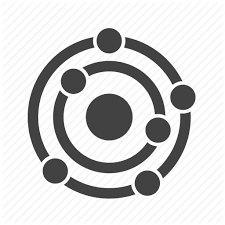 Try this
Label each molecule as polar or nonpolar.
(a) water, H2O
(b) methanol, CH3OH
(c) hydrogen Cyanide, HCN
(d) oxygen, O2
(e) propane, C3H8
Chemistry OpenStax; LibreText Chemistry
5.6: Can you?
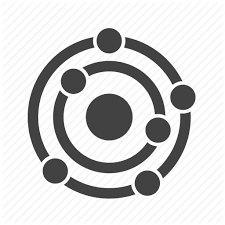 (1) Explain how bond polarities of a molecule sum to an overall dipole moment?

(2) Describe how and why molecules with dipole moments align in an electric field?

(3) Describe some of the effects of dipole moment and molecular polarity on the physical properties of molecules?
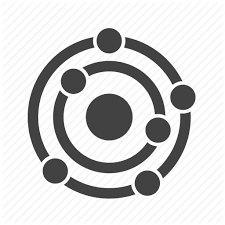 5.6: Assignments
Canvas: Quick review questions quiz 5.6
Homework set 5, problem 9
Optional extras – great videos on this topic:

‘Dipole forces’ (Bozeman Science)https://www.youtube.com/watch?v=cERb1d6J4-M

‘Molecular polarity’ (Khan Academy)https://www.khanacademy.org/science/chemistry/chemical-bonds/copy-of-dot-structures/v/dipole-moment
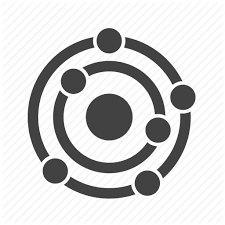 Module 5: Bonding, polarity, structure and geometry
5.7: A brief introduction to small organic molecules

Organic molecules are based on carbon chemistry

Hydrocarbons are the most basic organic molecules

Naming and drawing simple hydrocarbons

Functional groups do the work

Meet some simple examples
OpenStax Chemistry, Atoms First 2/e p. 1137 -
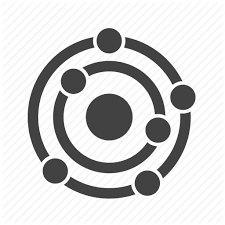 Module 5: Bonding, polarity, structure and geometry
Big ideas?

Lewis structures and VSEPR describe the shapes of molecular, covalently bonded molecules.

Molecular geometry and polarity affect the physical and chemical properties of molecules.
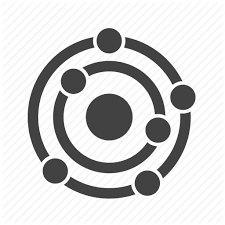 Organic molecules: a massive, carbon-based family
One database of organic molecules has 10 million entries, and the actual number of different organic molecules is estimated at over 1060, an unbelievably massive number!
Organic molecules could also be called:
carbon-based;
the molecules of life; and 
biomolecules
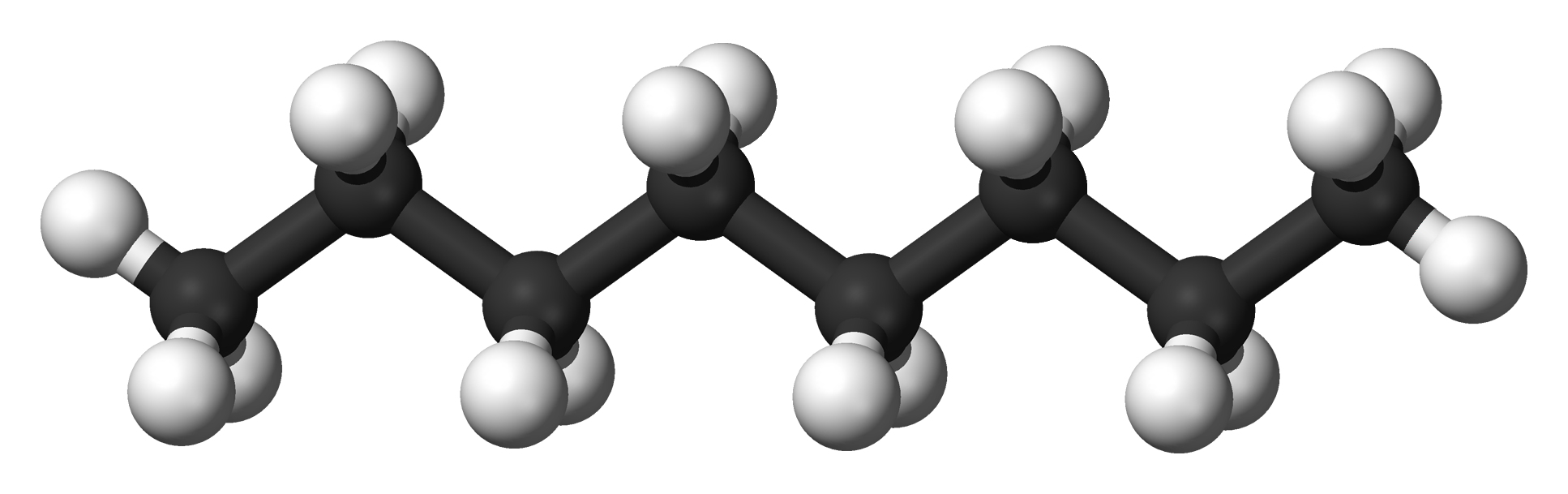 octane, C8H18
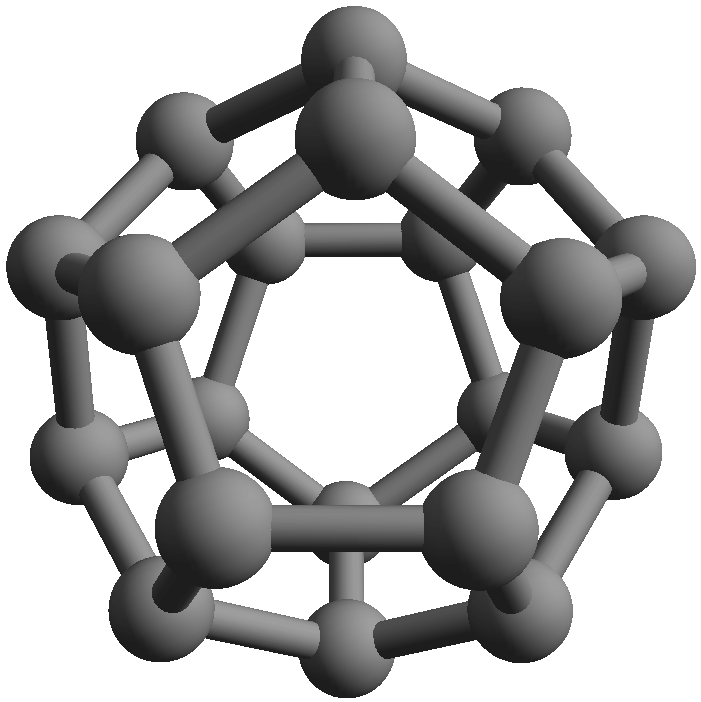 Why carbon? It’s abundant and forms strong bonds in a variety of geometries.
fullerene, C60
Chemistry OpenStax; LibreText Chemistry
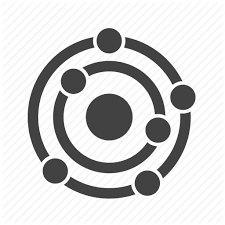 Hydrocarbons (aka alkanes, alkenes and alkynes)
The simplest organic compounds are hydrocarbons: combinations of C and H.
Hydrocarbons are found throughout the natural world, living and dead.
plants and animals;
Fossil fuels
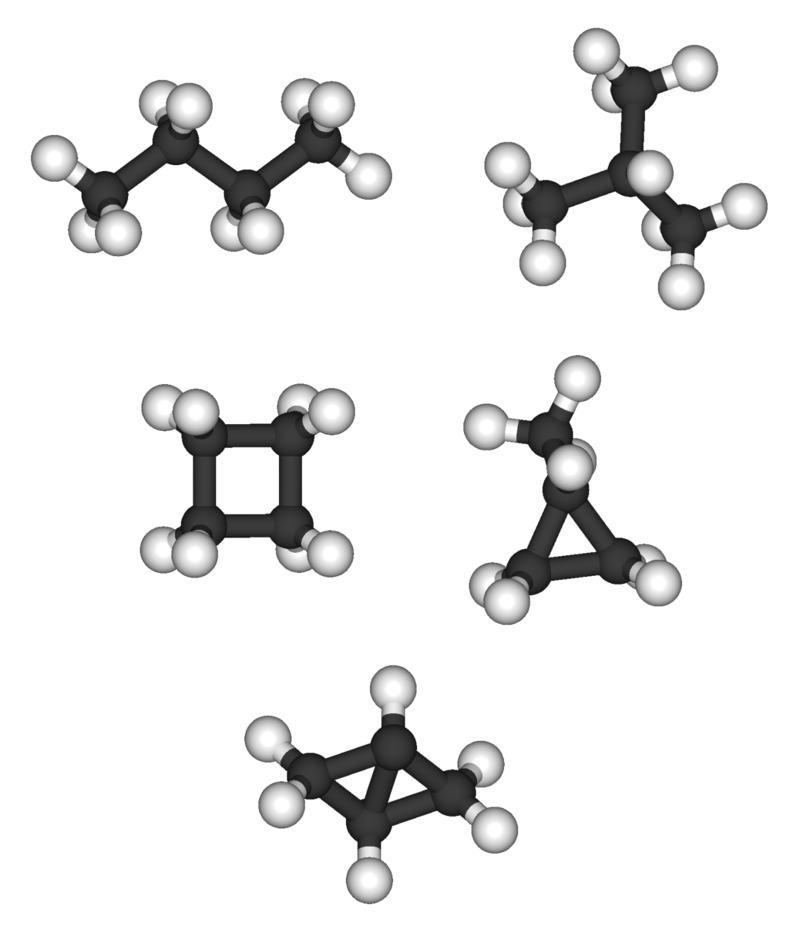 linear
branched
… and they are commonly made by man via synthetic organic chemistry.
polymer: many repeating units
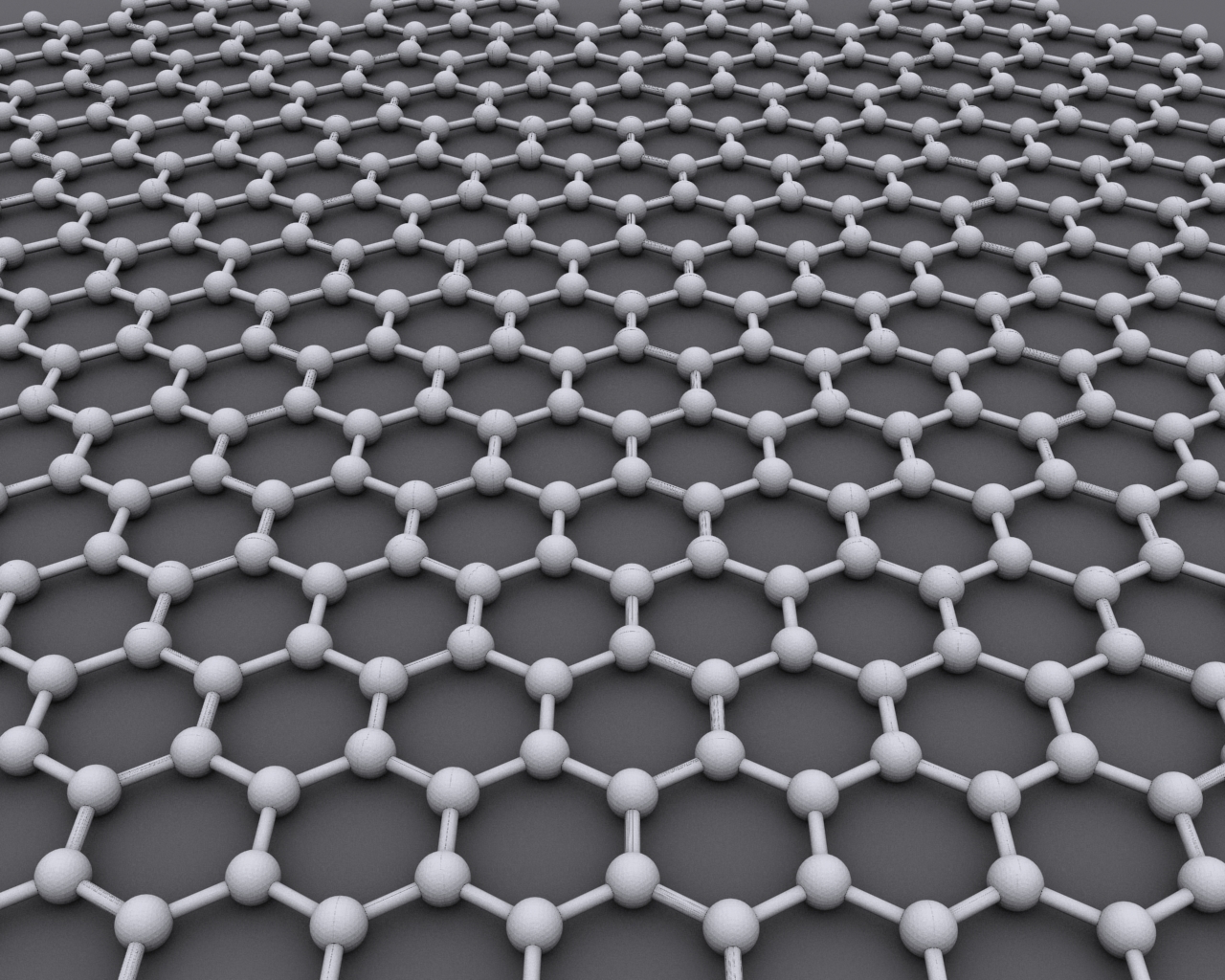 cyclic
Hydrocarbons have a variety of shapes: linear, branched, cyclic, polymerized.
Chemistry OpenStax; LibreText Chemistry; Wikipedia
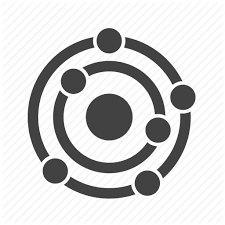 Naming alkanes (single-bonded hydrocarbons)
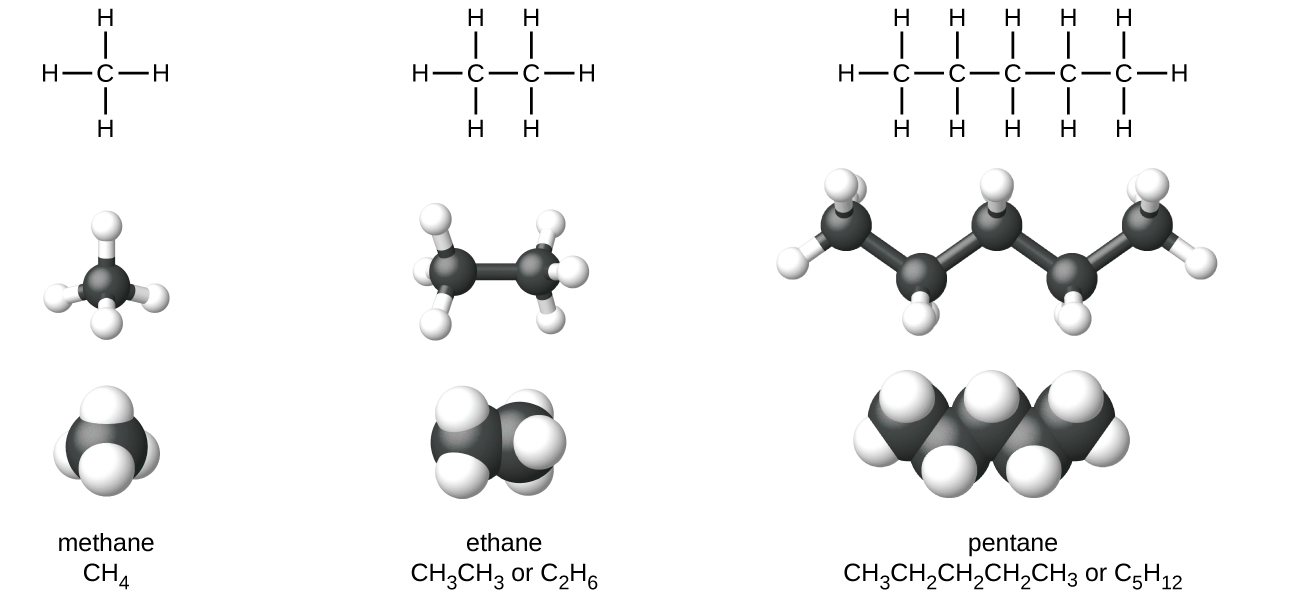 -ane suffix means single bonds only
meth = 1 C
eth = 2 C
pent = 5 C
Chemistry OpenStax; LibreText Chemistry; Wikipedia
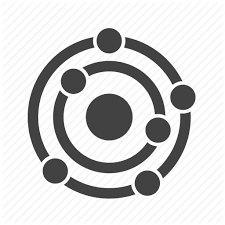 Try this
For each of these alkanes, draw the Lewis structure and write the formula.
methane
ethane
propane
butane
pentane
hexane
heptane
octane
nonane
decane
Chemistry OpenStax; LibreText Chemistry; CSET Chemistry Study Guide
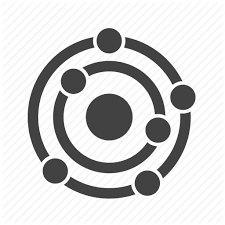 Hydrocarbons are great fuels
Hydrocarbons are nonpolar molecules that are soluble in other nonpolar molecules but not water.
The bonds in hydrocarbons store energy and the simple molecules burn cleanly.
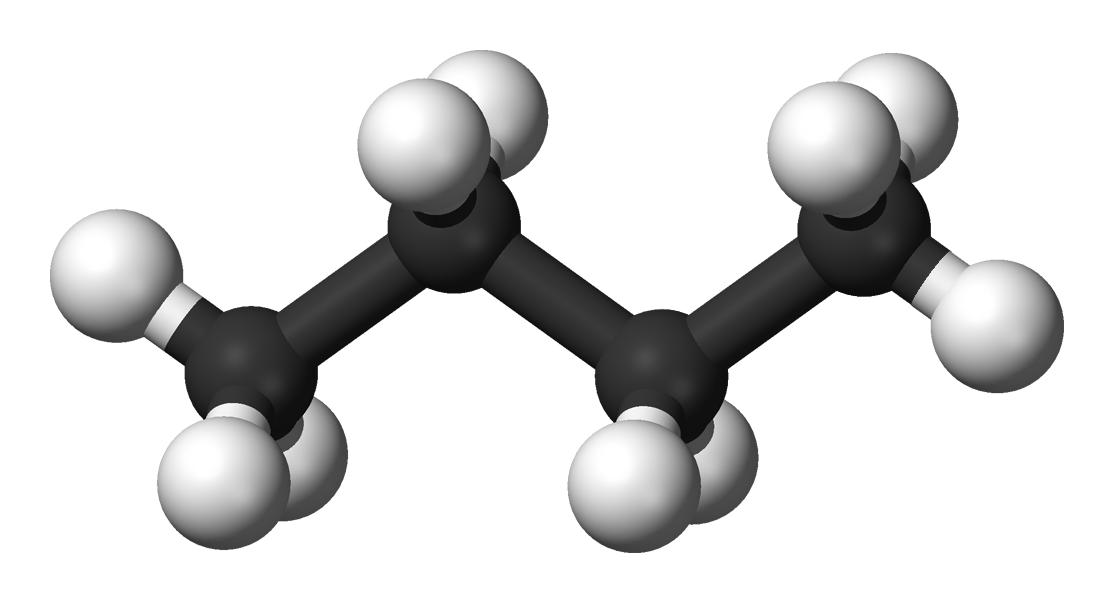 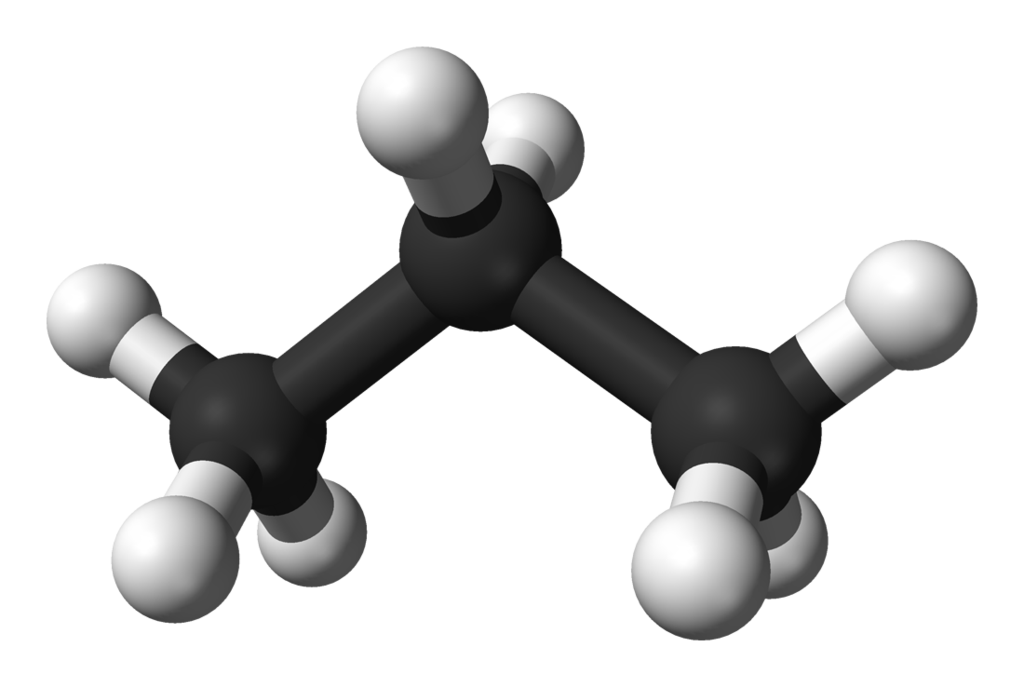 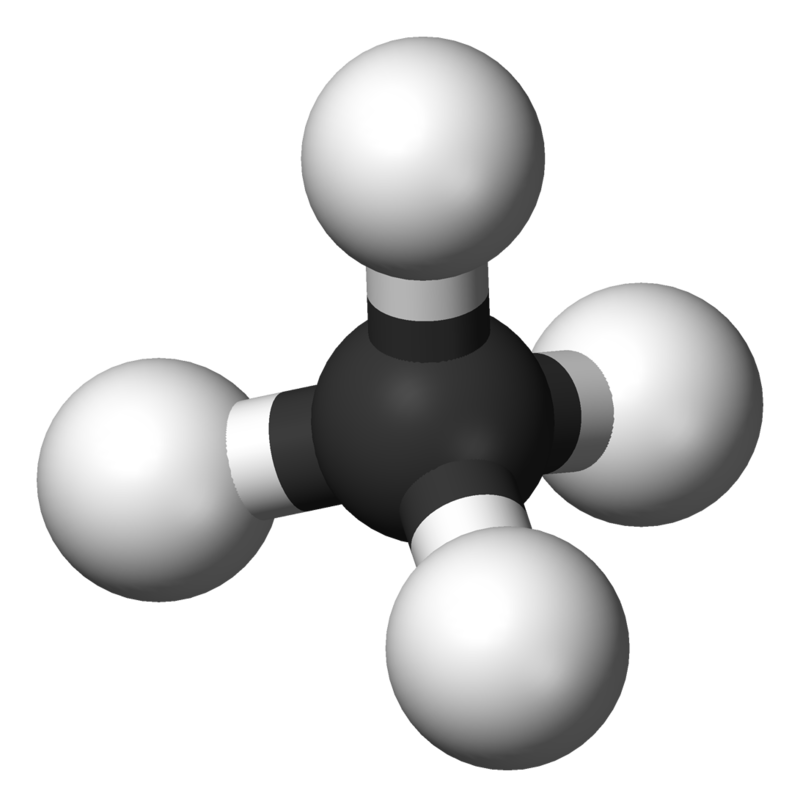 propane; LNG
lighter fluid
natural gas
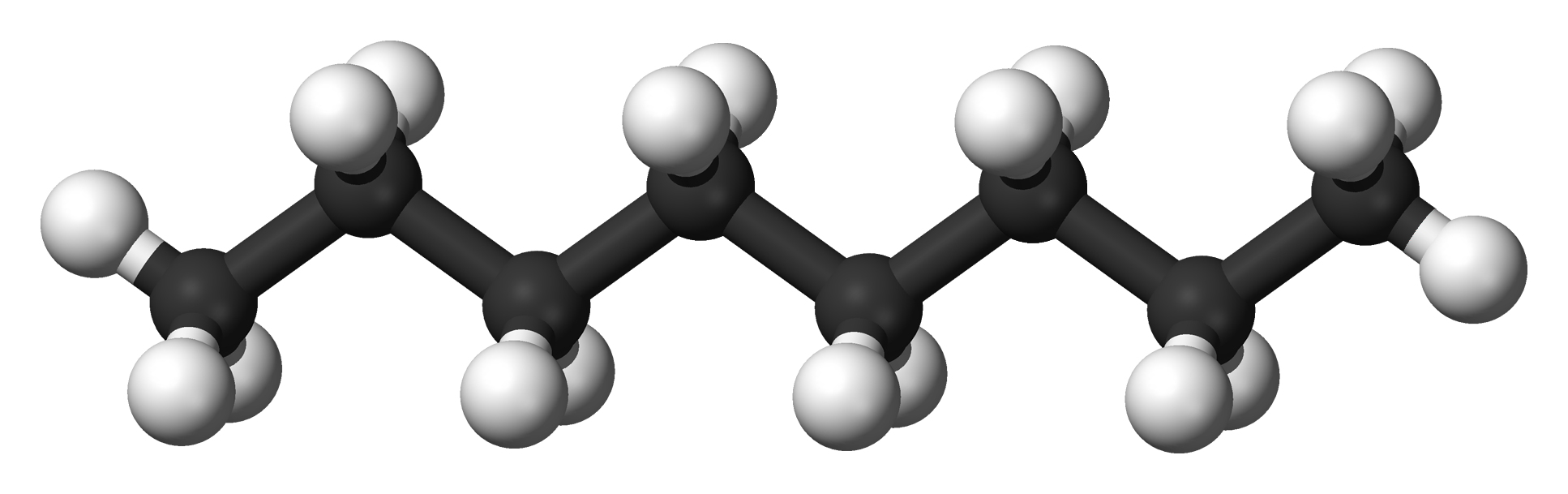 gasoline
But… hydrocarbons don’t do a lot more because they lack functional groups.
Chemistry OpenStax; LibreText Chemistry; Wikipedia
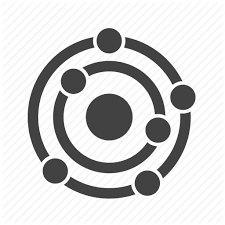 Functional groups make molecules work
Hydrocarbons give molecules structural framework, but functional groups give them purpose.
ether
alcohol
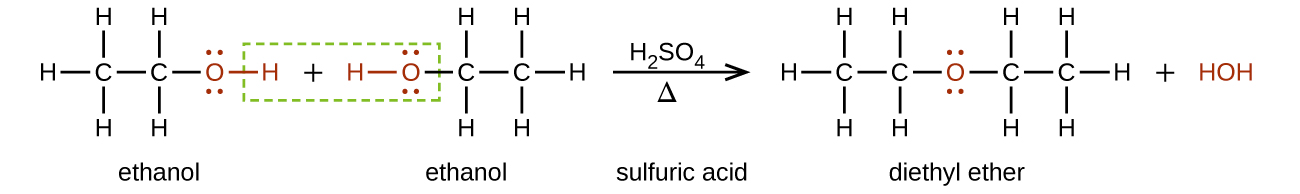 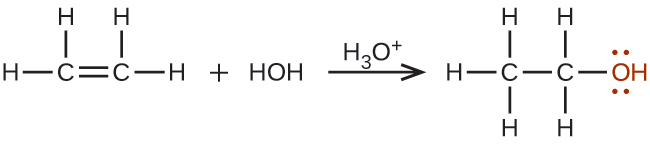 ethanol
Chemistry OpenSta; LibreText Chemistry; Wikipedia
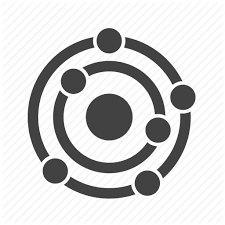 Alcohols, ethers and rings = sugars
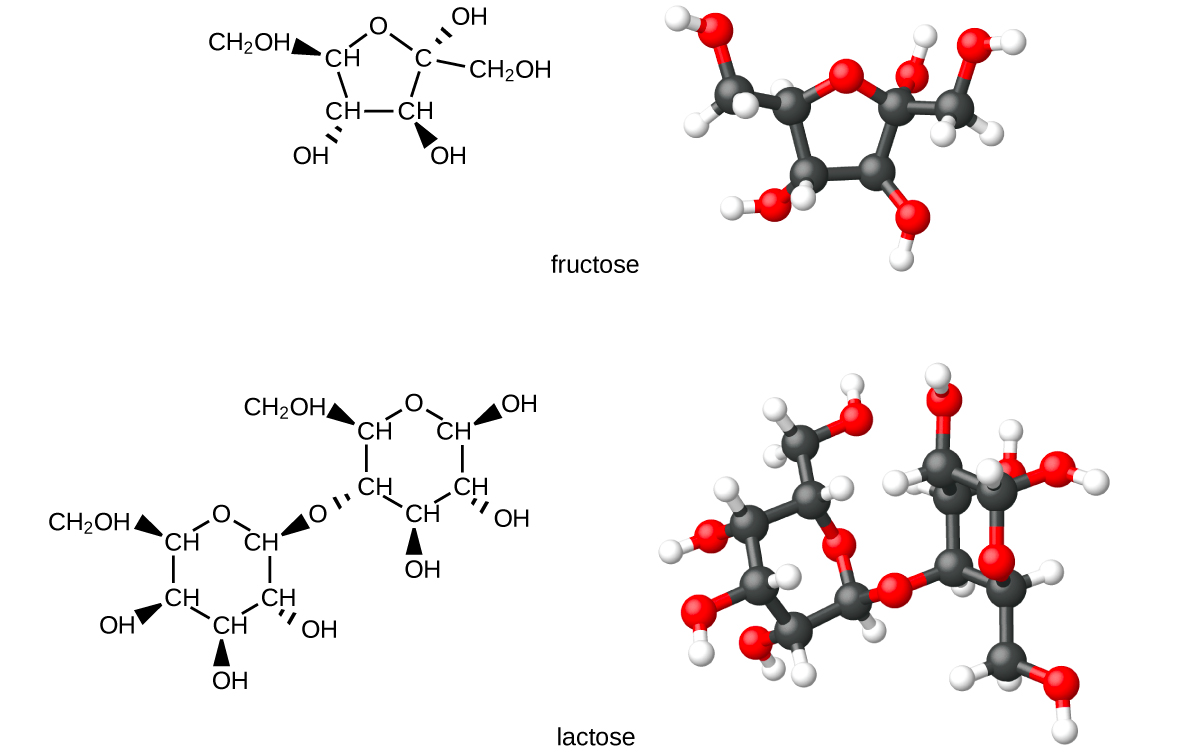 alcohol
ether
Chemistry OpenSta; LibreText Chemistry; Wikipedia
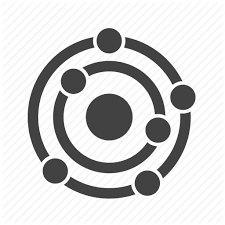 Esters: smells and flavors of fruits
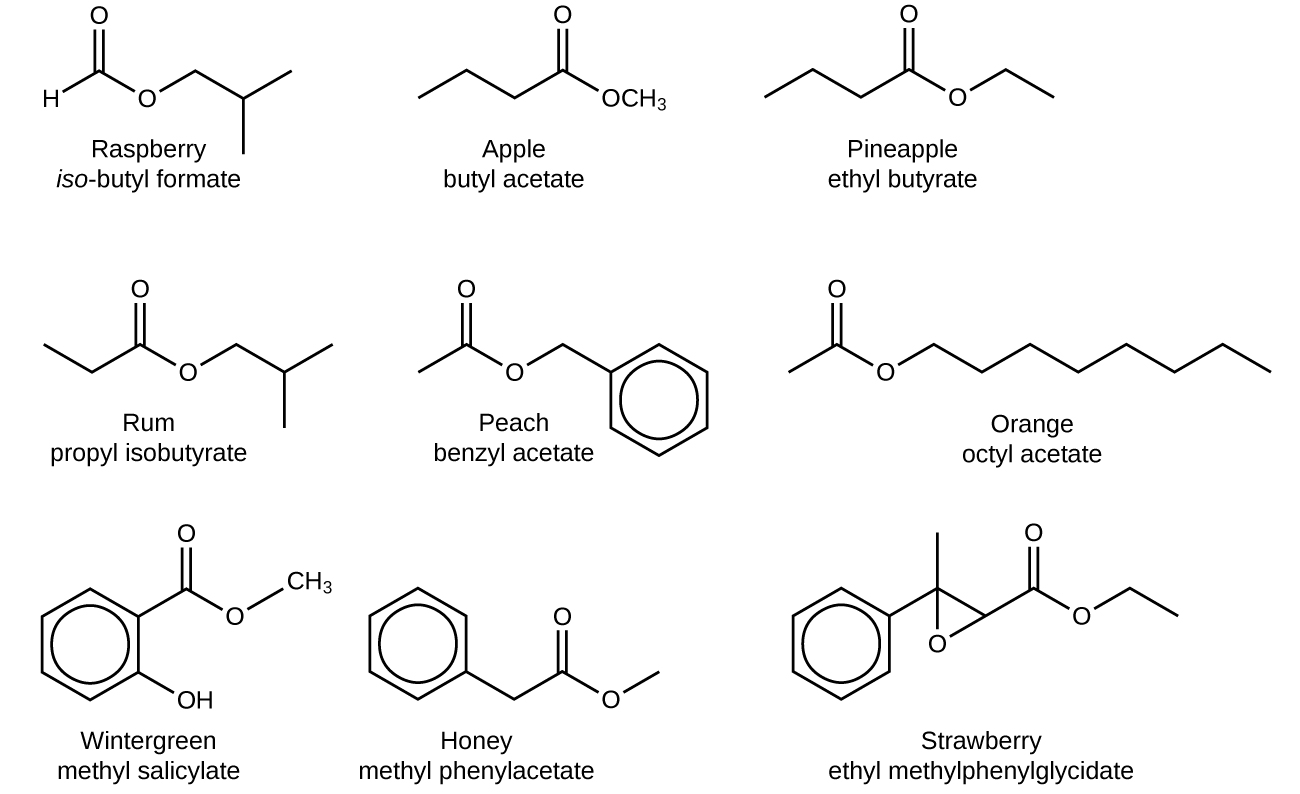 ester
Chemistry OpenSta; LibreText Chemistry; Wikipedia
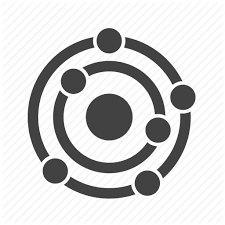 Carboxylic acids: VFAs and biological buffers
Carboxylic acids are biological / biochemical weak acids that serve as biological buffers.
Acetic acid is a 2-carbon carboxylic acid common in nature.
Vinegar is a weak solution of acetic acid.
Cow’s incredibly efficient digestive system breaks food down into volatile fatty acids(VFAs) of 2 to 6 carbons.

Their rumen transports these VFAs directly into the blood stream. 

Acetic acid is cow’s favorite VFA and provides up to 70% of their dietary energy.
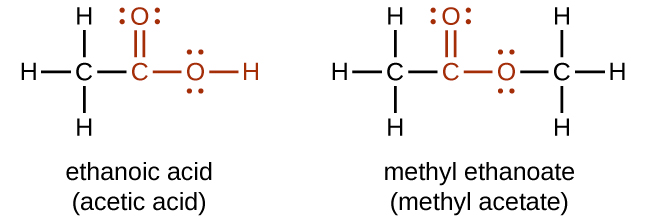 acidic H
carboxylic acid
Chemistry OpenSta; LibreText Chemistry; Wikipedia
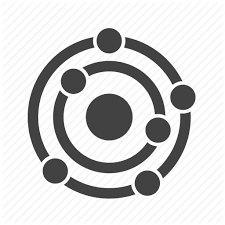 Amines: basic, bitter and … interesting
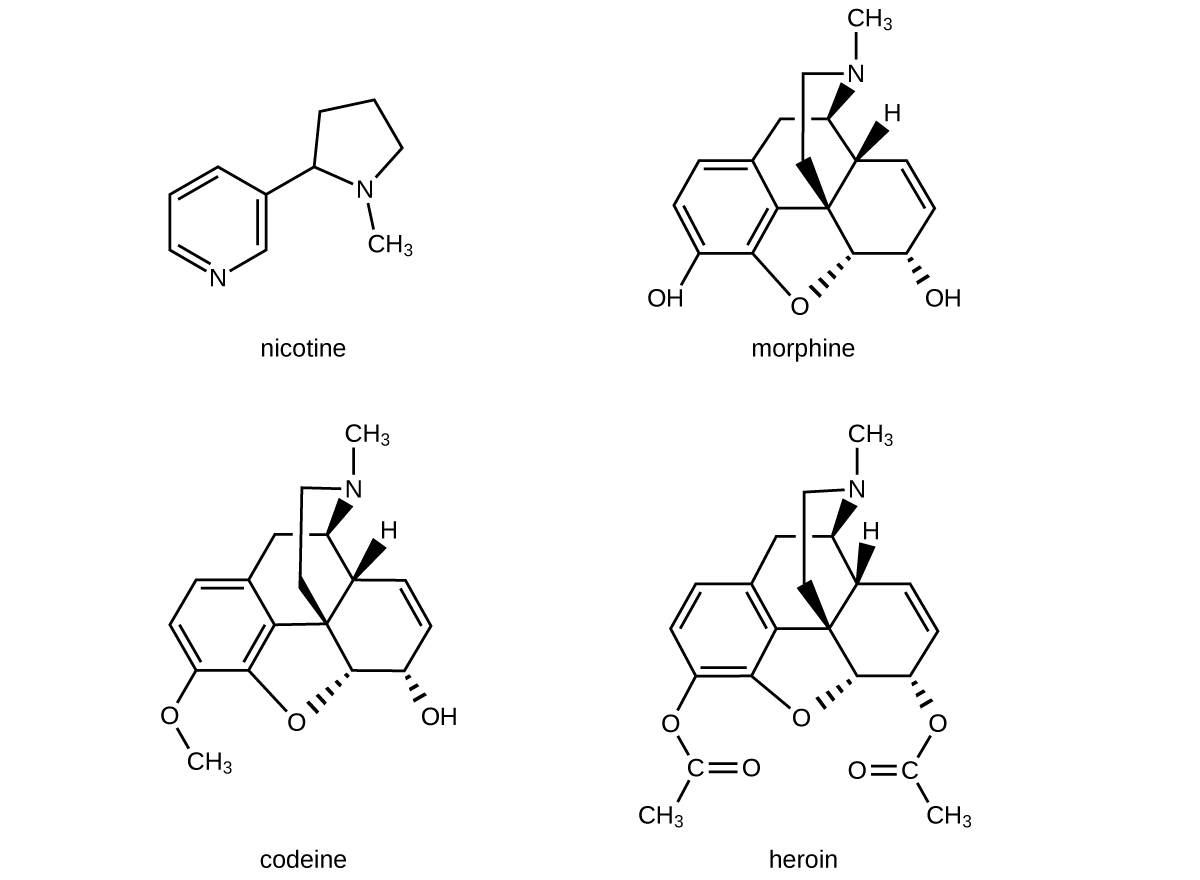 Amines are N-based functional groups that are slightly basic and are found in many classes of biological molecules.
These molecules are all alkaloids, produced by plants as part of their natural defense against being eaten; they taste bitter. They also have profound physiological affects: 
eradication of pain;
high; and
addiction
amine
Chemistry OpenStax
5.7: Can you?
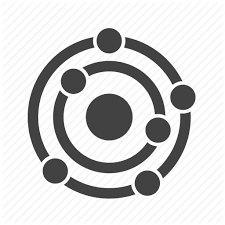 (1) Identify the element that organic molecules are based on?

(2) Define the term hydrocarbon?

(3) Describe the naming system for linear alkanes of 1 – 10 carbons?

(4) Describe the role of functional groups in small organic molecules?
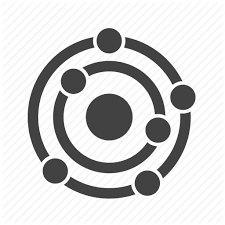 5.7: Assignments
Canvas: Quick review questions quiz 5.7
Homework set 5, problems 10 - 11
Optional extras – great videos on this topic:

‘Hydrocarbon overview’ (Khan Academy)https://www.khanacademy.org/science/biology/properties-of-carbon/hydrocarbon-structures-and-functional-groups/v/hydrocarbon-overview 

‘Biological molecules’ (Bozeman Science)https://www.youtube.com/watch?v=PYH63o10iTE 

‘The molecules of life’ (Bozeman Science)https://www.youtube.com/watch?v=QWf2jcznLsY